Применение игровой методики обучения пению О.В. Кацер  на музыкальных занятиях  в детском саду.
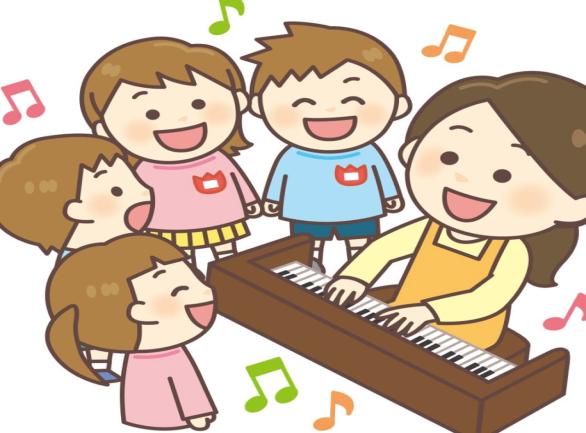 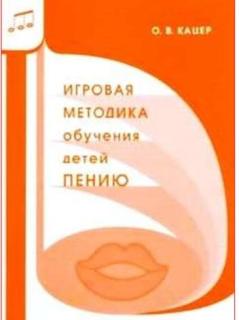 Особенность данной методики – ненавязчиво игровыми методами научить детей владеть своим голосом.

Игра делает незаметными целенаправленные процессы обучения и воспитания.

В процессе игровых занятий дети способны выполнить такой объем работы, который недоступен им в обычной учебной ситуации.

Непроизвольное обучение детей в ходе игры не нарушает их психофизического состояния.
Игровая методика обучения детей пению реализуется в два этапа:
Речевой  этап
Цель речевого этапа -
легко и незаметно подготовить голос ребенка,  разогреть мышцы речевого и дыхательного аппарата.
Певческий этап
Цель певческого этапа- формирование и развитие подвижности голосового аппарата, навыков певческого дыхания, певческой интонации.
Речевой этап
Певческий этап
Игровой метод – главный двигатель в работе над первыми вокальными навыками. 
Различные голосовые игры способствуют осознанию ребенком механизма звукообразования, выработке координации слуха и голоса.
Примеры голосовых игр:
"Колыбельная"
Колыбельную нужно пропеть тоненьким ласковым голосом, желательно переходить на гласную «А» из среднего в высокий регистр. Исполнять протяжно, убаюкивающее, заботливо и нежно.
Кукла Катя спать пошла, я спою ей: «А-а-ааааа».
Кукла Катя, засыпай: «баю-ба-ай, баю-бай».
Голосовая игра  "Кто как поет"

Изобразить цыплёнка высоким тонким голосом, а тигренка и бычка - низким, грудным. Пусть дети попытаются показать, как рычит тигр и мычит бычок.

Я вам песенку пою или просто говорю.

У цыпленка голос тонок, послушай, как пищит цыпленок: «Пи-пи-пи».

И тигренок не молчит - низким голосом рычит: «Рррр!»

А бычок мычит упрямо, просит молока у мамы,

Терпеливо маму ждет, толстым голосом поет: «Муууу!»

Высоко щебечут птицы, светит солнце высоко.

Будем песню петь учиться быстро, весело, легко.
Заключительным этапом работы над песней  является концертное выступление детей. Песня может быть исполнена на утреннике, мероприятии, а также для приглашенных педагогов или детей другой  группы.
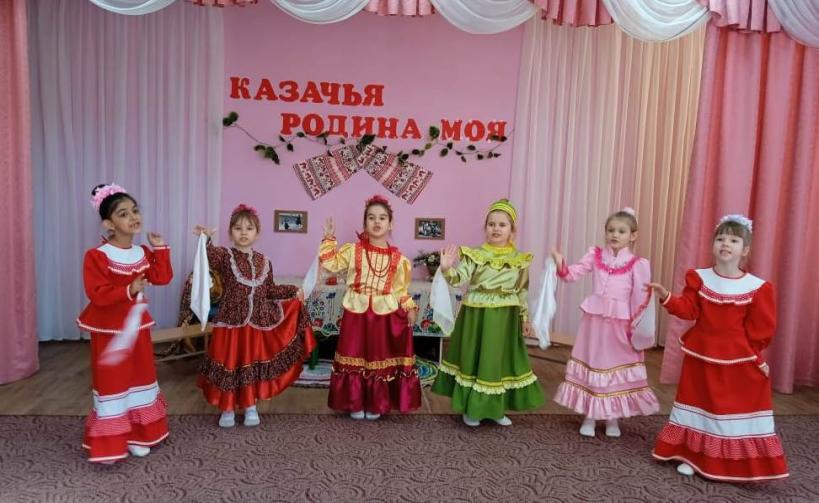 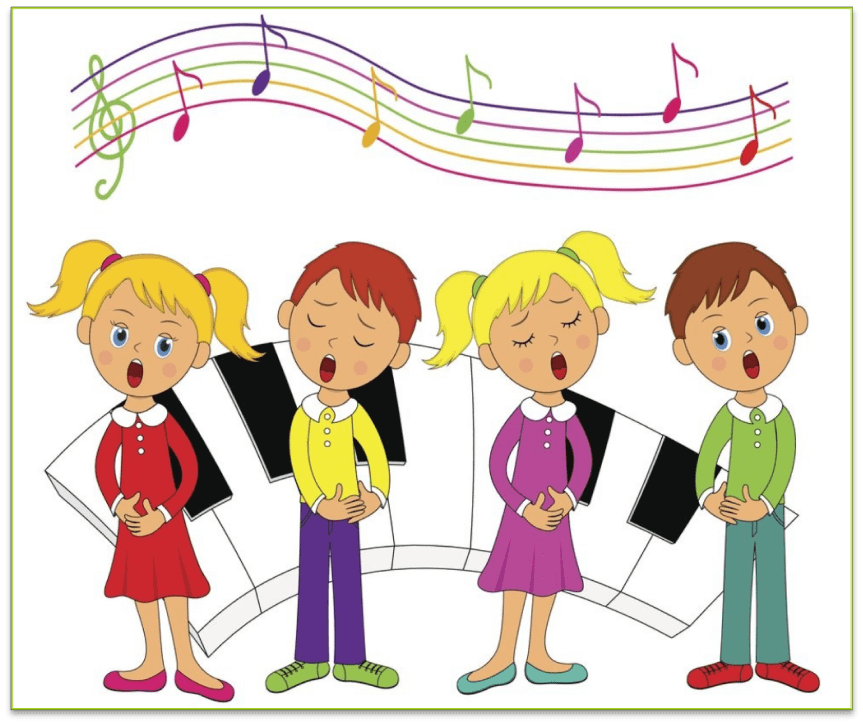 Презентацию подготовил:  муз. руководитель Сохина Е.В. МДБОУ «Сказка» с. А-Мелентьево